Figure 4. Retrograde and anterograde labeling with DiI (A–D, F) and BDA (E). Small DiI crystal placed in supragranular ...
Cereb Cortex, Volume 17, Issue 12, December 2007, Pages 2949–2960, https://doi.org/10.1093/cercor/bhm021
The content of this slide may be subject to copyright: please see the slide notes for details.
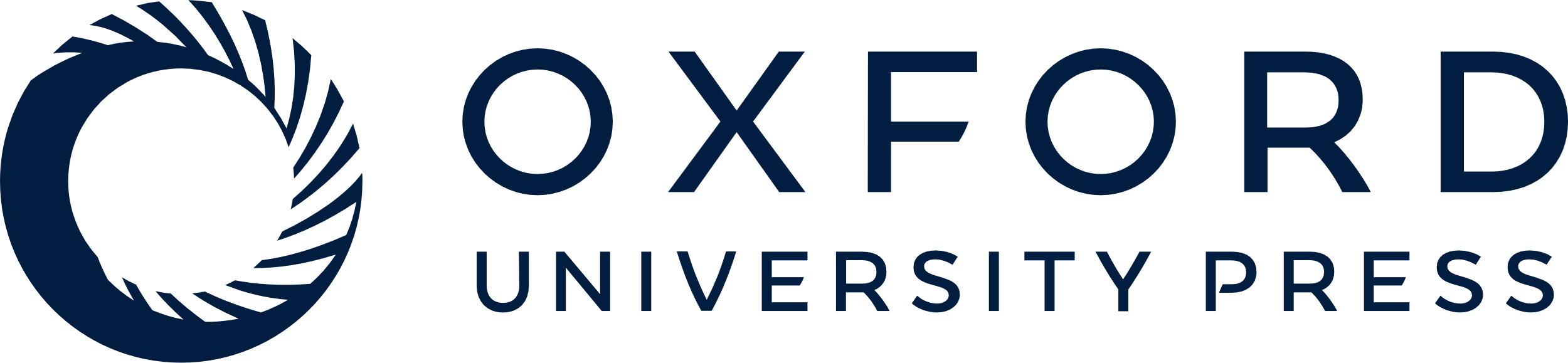 [Speaker Notes: Figure 4. Retrograde and anterograde labeling with DiI (A–D, F) and BDA (E). Small DiI crystal placed in supragranular layers led to both antero- and retrograde labeling. In (A), 2 layer III pyramidal neurons (arrowheads) are retrogradely labeled at approximately 1 mm from the border of the injection. (B) Higher magnification of the inset in (A): descending axon with 2 horizontally oriented collaterals (arrowheads). (C) and (D) show morphological details of axon initial segment (C) and spiny dendrites (D), respectively, identified by arrow and double arrow in (A). (E) Anterograde BDA labeling of axons found in deep layer III. (F) Retrogradely labeled pyramidal neurons (arrows) forming periodical arrangement in layer III.


Unless provided in the caption above, the following copyright applies to the content of this slide: © The Author 2007. Published by Oxford University Press. All rights reserved. For permissions, please e-mail: journals.permissions@oxfordjournals.org]